Лабораторная работа
Биологические адаптации и их относительность
Найди животное:
Листохвостый геккон
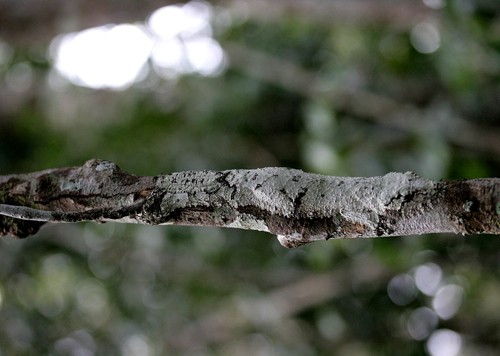 Снежный барс
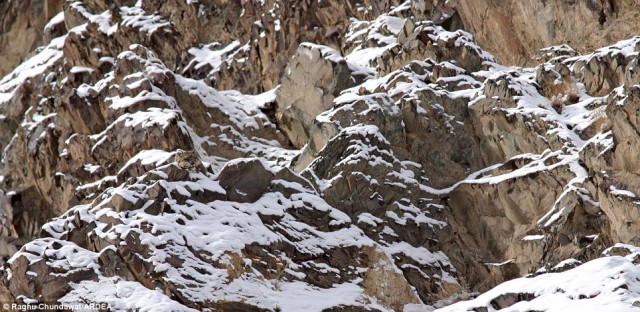 Паук
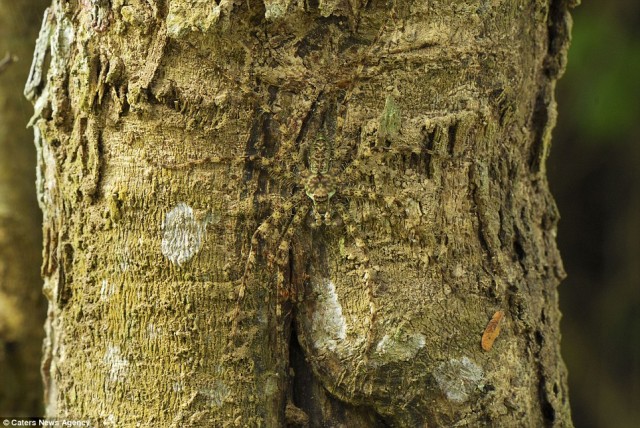 Рассмотрите предложенные растения и определите среду его обитания.Пользуясь дополнительными источниками, определите особенности строения растения, приспосабливающие эти растения к их среде обитания.
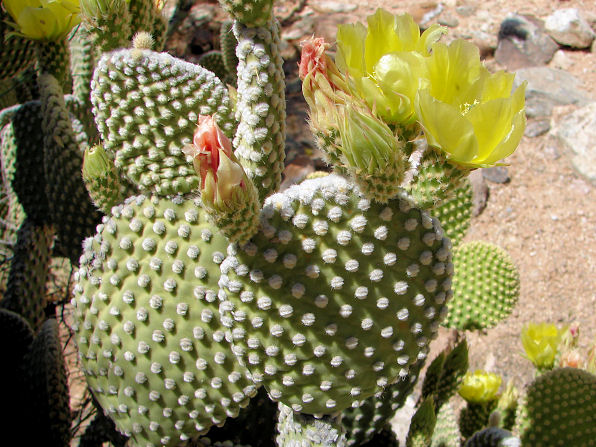 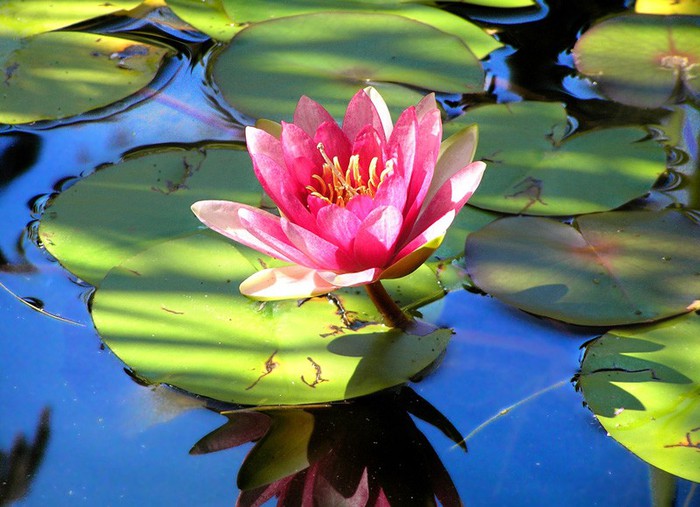 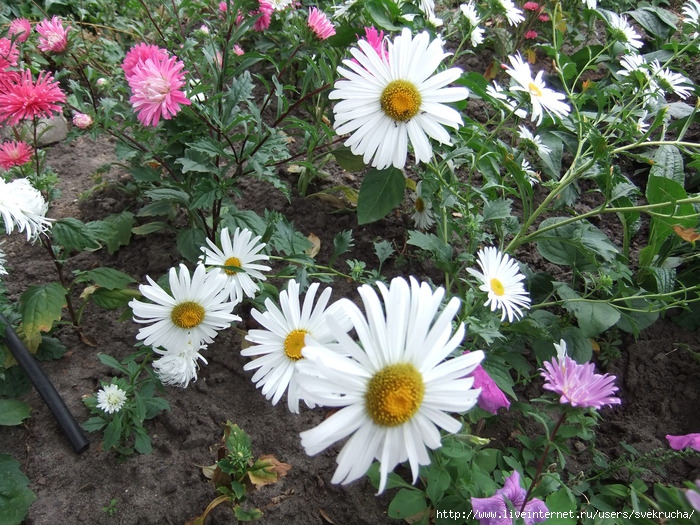 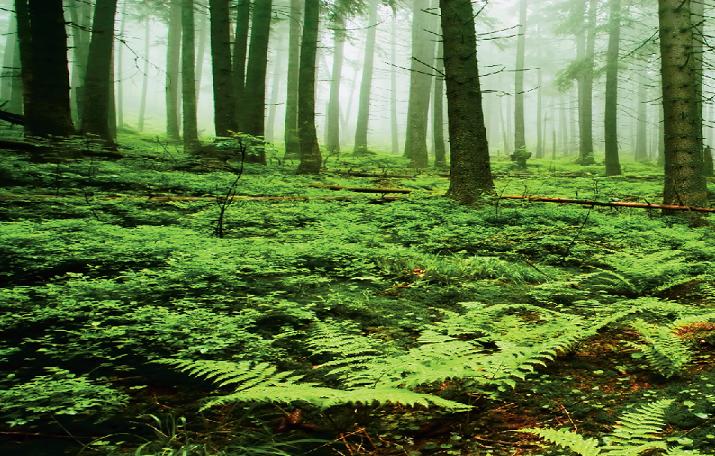 Рассмотрите виды окрасок животных. 
Определите как они называются.
Укажите, как помогает окраска выживать животным в конкретных условиях
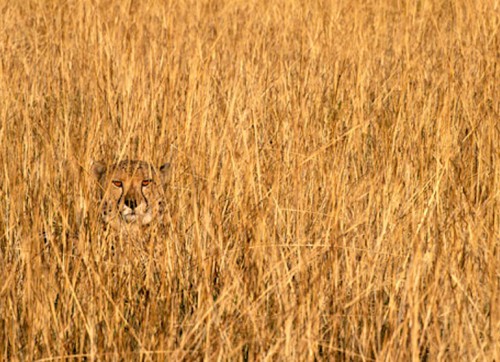 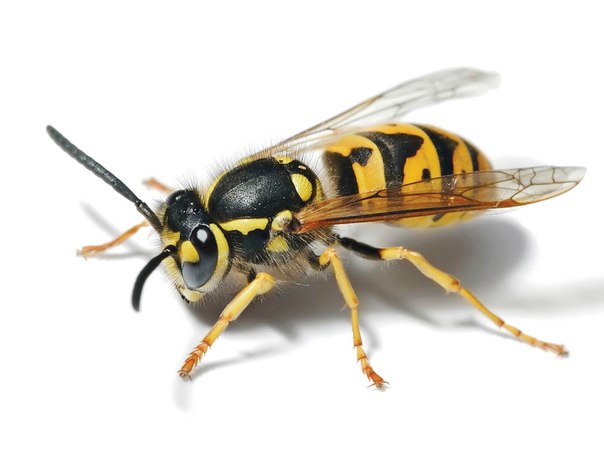 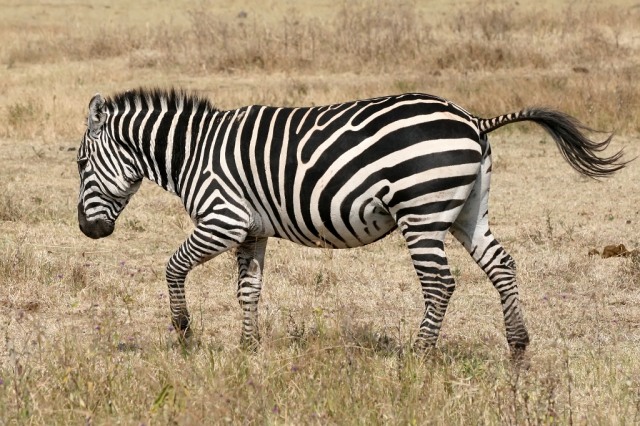 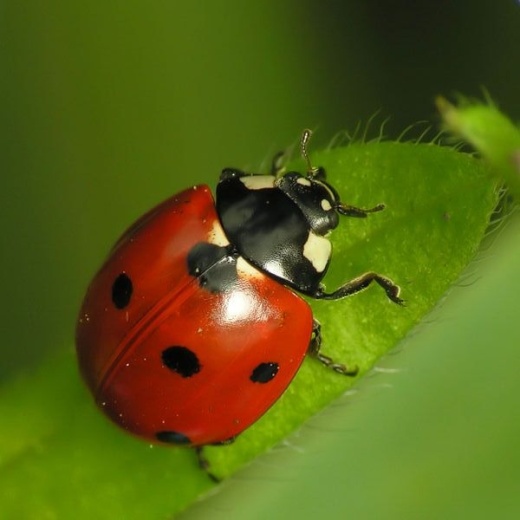 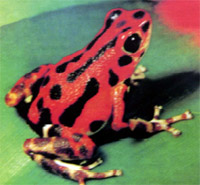 Докажите относительность адаптаций.
Объясните действие эволюционных механизмов на возникновение этих изученных адаптаций
Определите форму борьбы за существование, действующего на возникновение данной адаптации.
До каких пор продолжается действие естественного отбора?